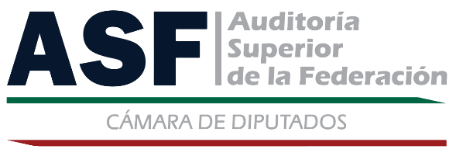 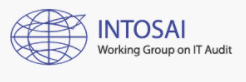 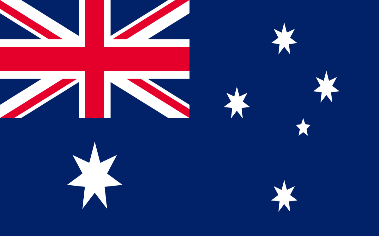 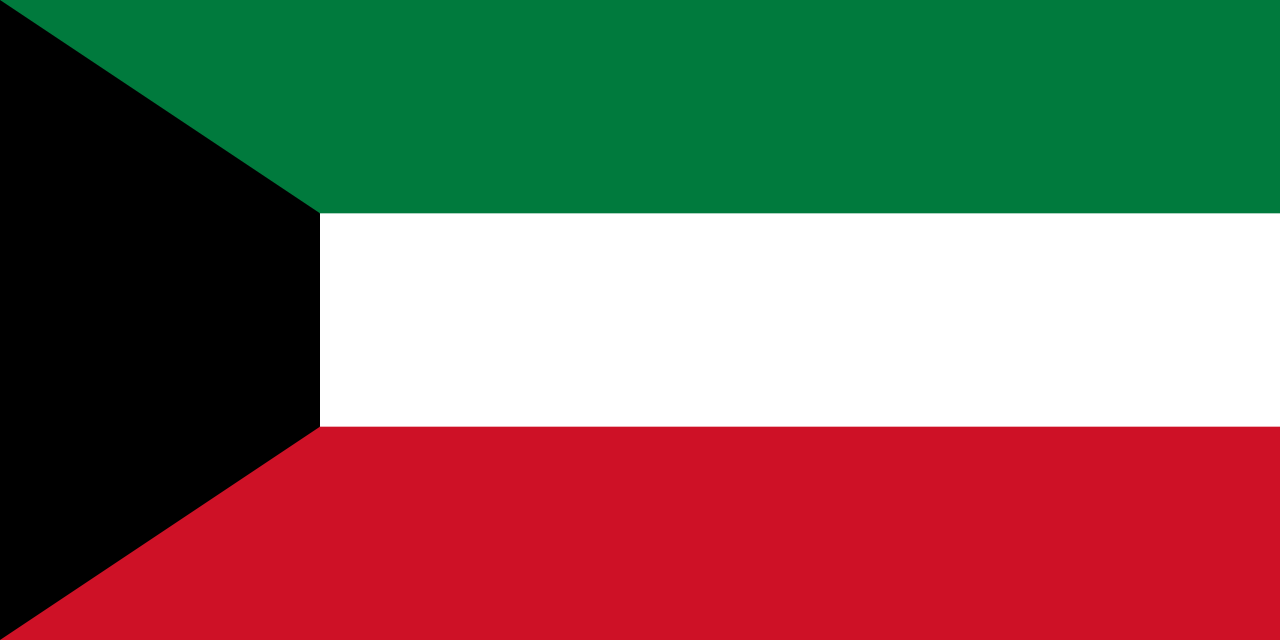 On the Development of the Cybersecurity and Data Protection Guideline

PROGRESS
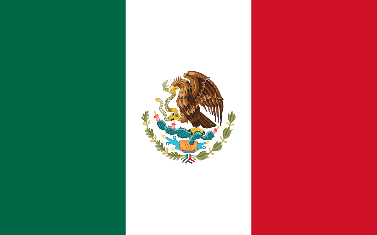 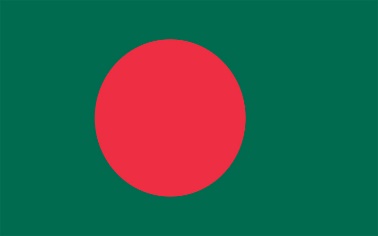 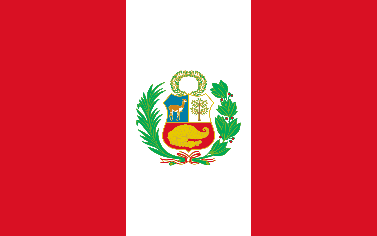 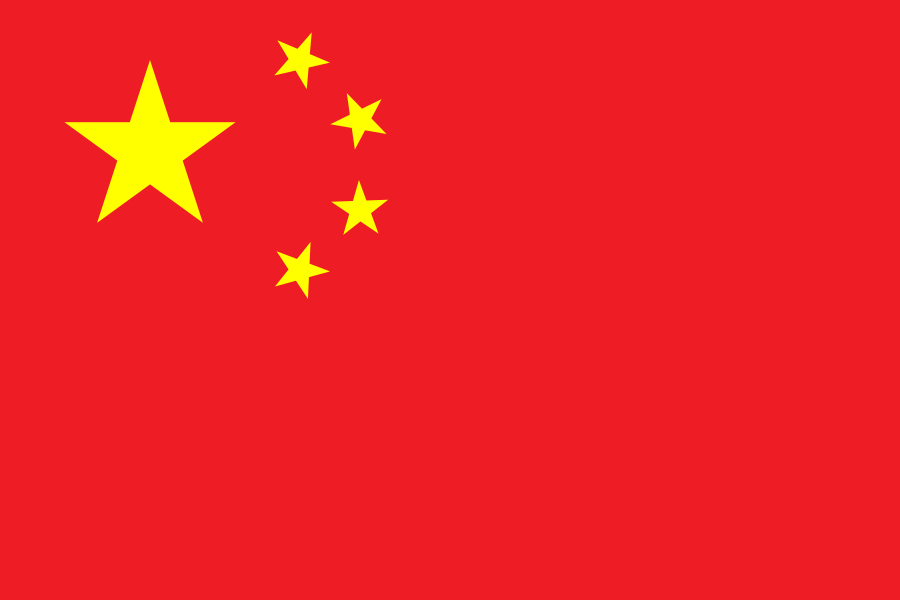 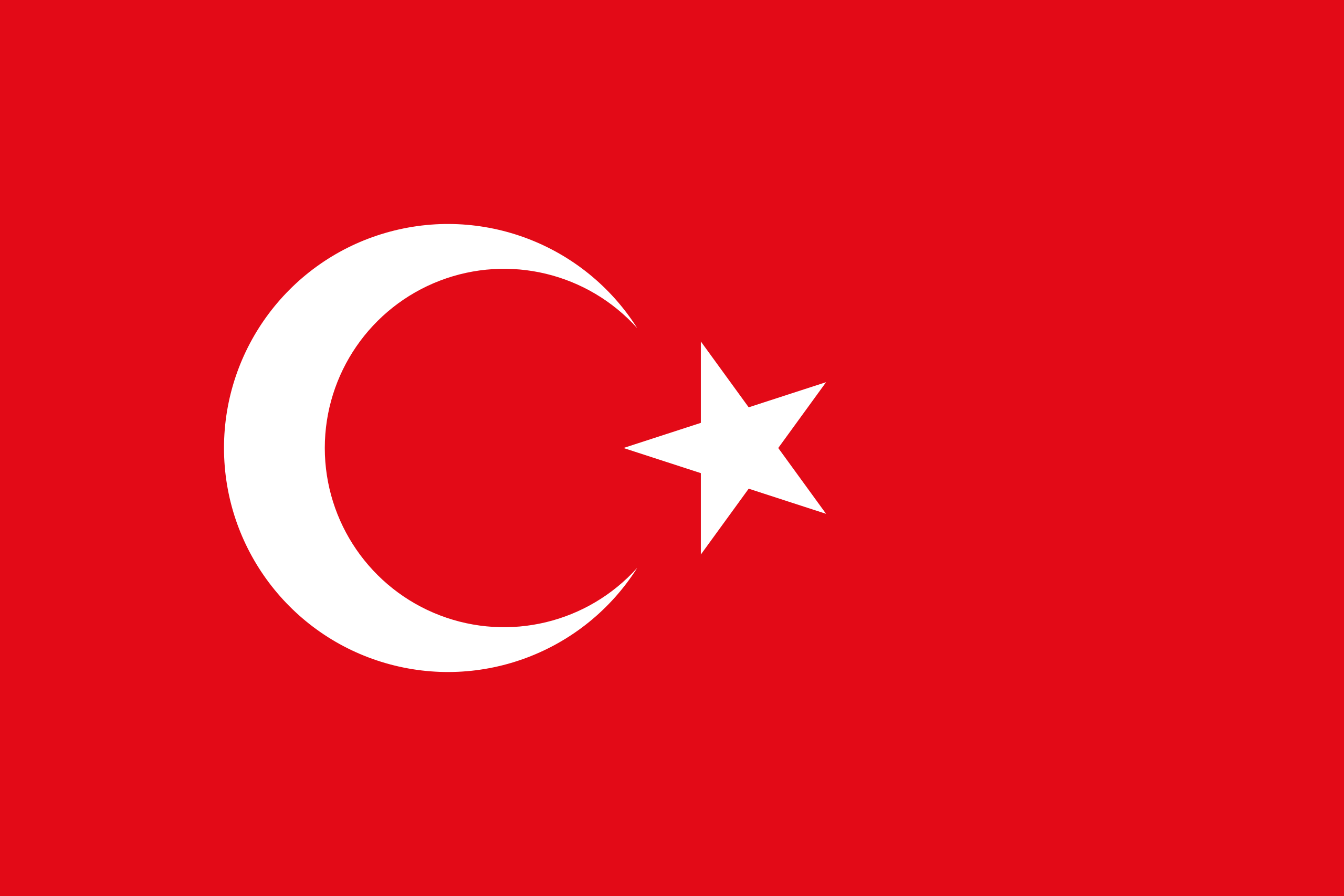 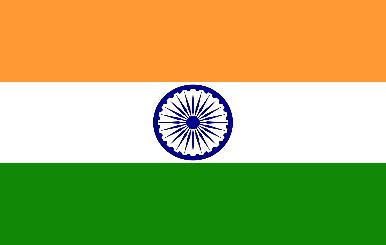 30th Annual WGITA virtual meeting.
September 1st, 2021.
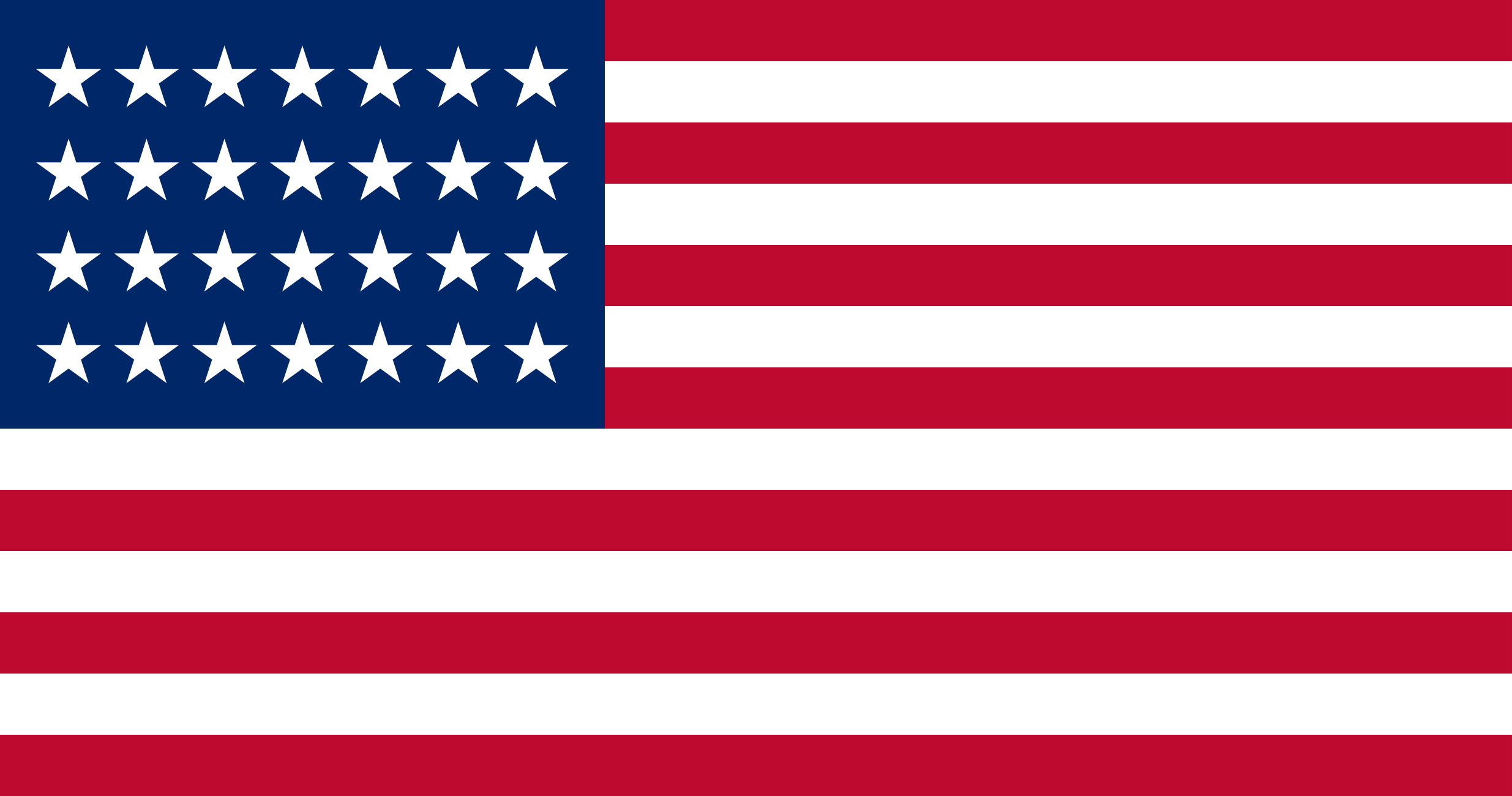 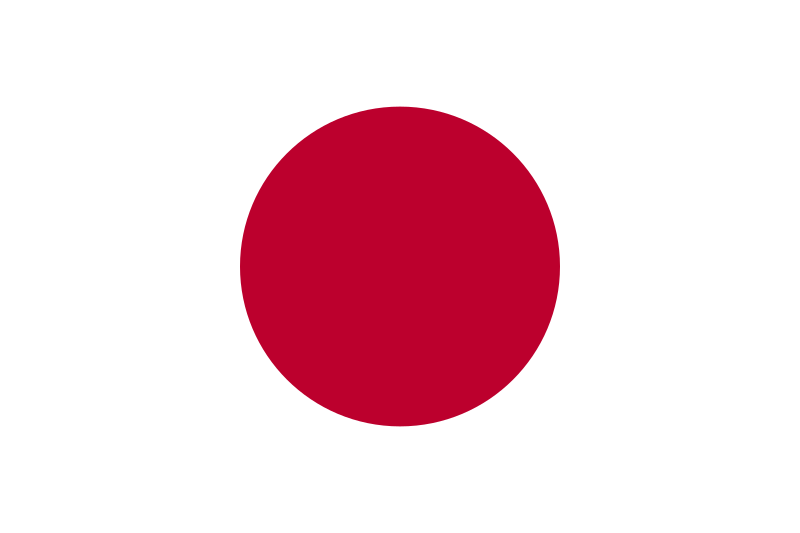 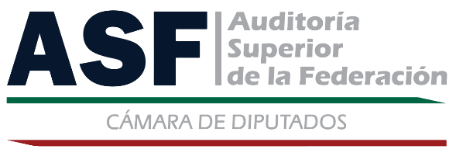 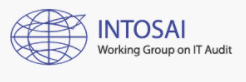 Content
Work meetings.

2. Chapter assignment progress.
 
3. Project plan review.

4.External organization feedback.

5. Additional remarks.
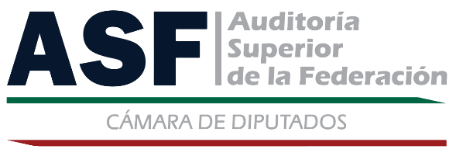 First meeting for the development of the Cybersecurity and Data Protection Guideline
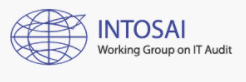 December 8, 2020.
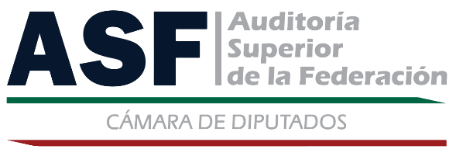 Follow-up meeting for the development of the Cybersecurity and Data Protection Guideline
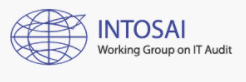 August 5, 2021.
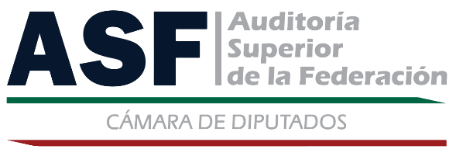 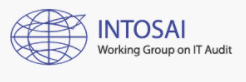 Chapter assignment progress
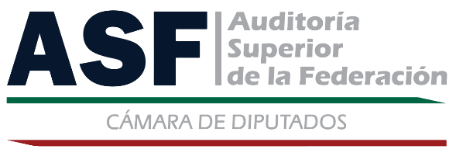 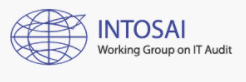 Link to Answers provided to the Survey 

 https://forms.office.com/Pages/AnalysisPage.aspx?id=o5Yhb7yVT0qBFiVxl-Yyy4Xa7yqGPlZGvk3wXHb4yrxUNFkyTkdWSzdBQjFaQVI4RTBLMFVMOVhZUS4u&AnalyzerToken=ZBYyyiNGIEIABgirzbGehY3L3Xe2P3fb
Survey questions arrangement
 
Chapter 1: Introduction. (Questions 1 - 8). 
Chapter 2: Guidance during audit phases. (Questions 9 - 17). 
Chapter 3: National Cybersecurity and data protection. (Questions18 – 24). 
Chapter 4: Cybersecurity and Data Protection by Sectors. (Questions 25 -30). 
Chapter 5 Cybersecurity implications in relevant and emerging technologies. (Questions 31 – 37).
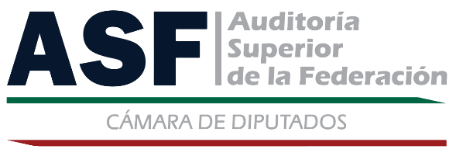 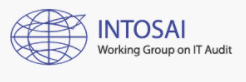 Work on the Development of Chapters is available for team members in the following link:  https://asfgobmx-my.sharepoint.com/:f:/g/personal/wgita_asf_gob_mx/ElY7mxKpDMpFhsQzI89rargBjAwbhbCMTMDFn0xjG1-sUQ
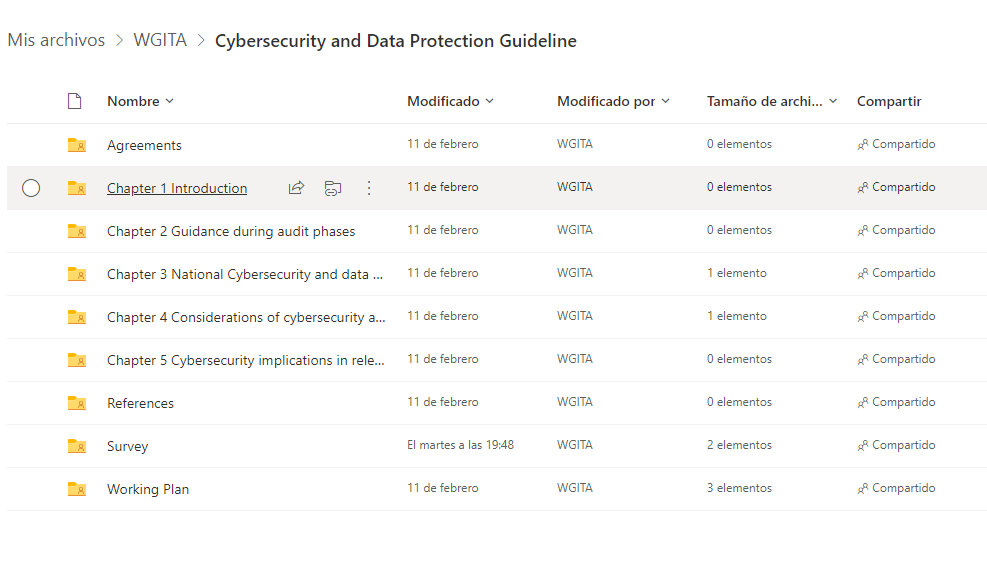 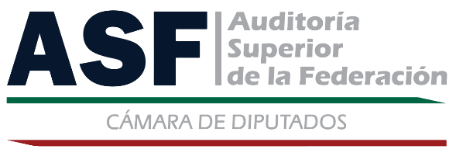 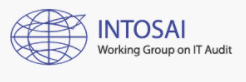 Index
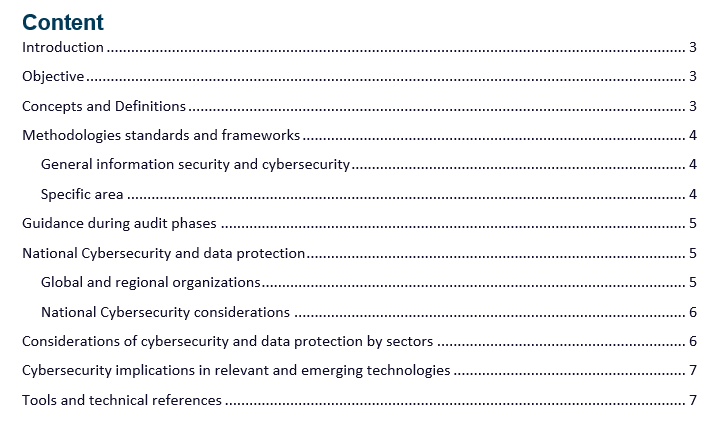 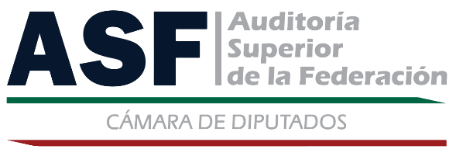 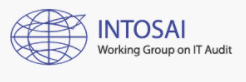 Chapter 1. Introduction.
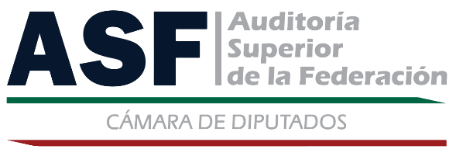 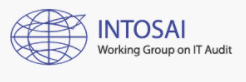 Chapter 2. Guidance during audit phases.
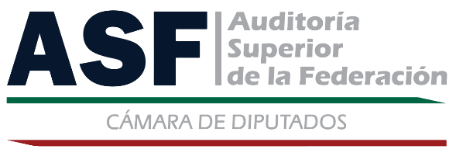 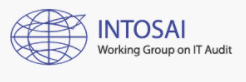 Chapter 3. National Cybersecurity and data Protection.
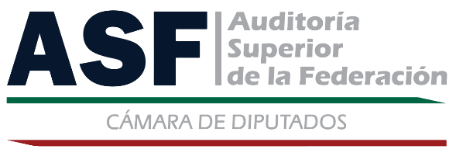 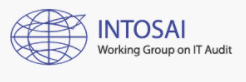 Chapter 4. Considerations of cybersecurity and data Protection by sectors.
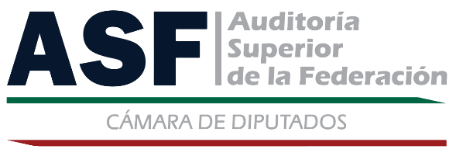 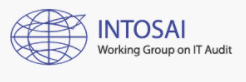 Chapter 5. Cybersecurity implications in relevant and emerging technologies.
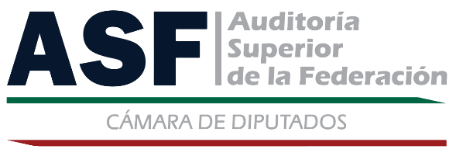 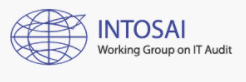 Following steps for the Development of the Cybersecurity and Data Protection Guideline.
Chapter outlines will be compiled into one single document. 

Such document will be submitted for team member and WGITA member feedback. 

Development of the content of each of the chapters will begin.
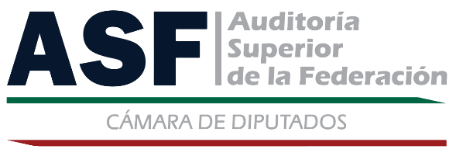 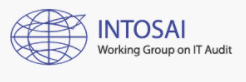 Project plan review
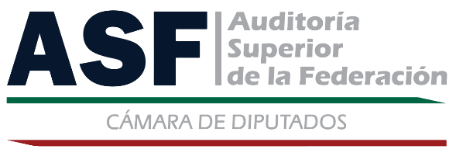 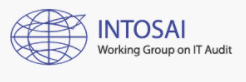 External organization feedback
Given the specialty of the subject, feedback will be seeked from external organizations. 

As of today, ISACA has offered to cooperate in the revision of the Guideline. 

 External organizations: academic institutions, government entities and overall standard developers. 

New volunteers – recommendations are welcome.
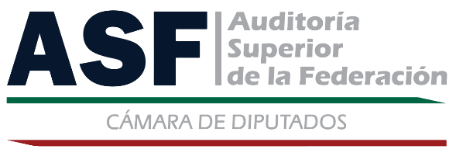 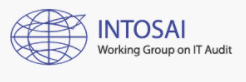 Additional remarks